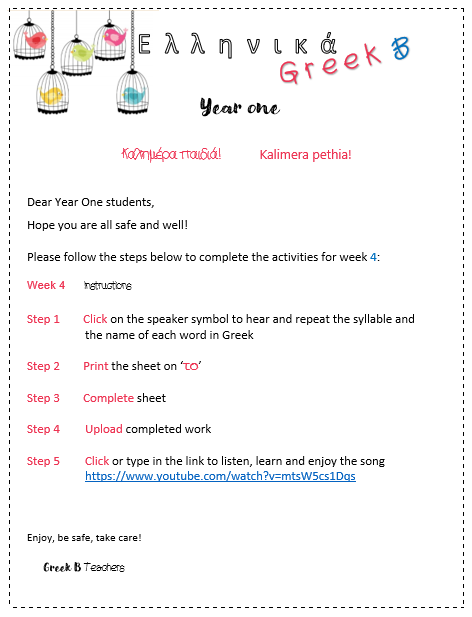 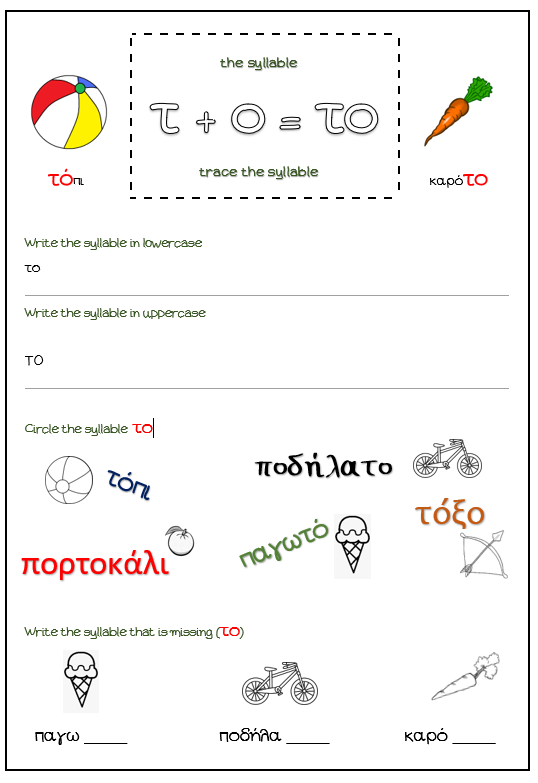 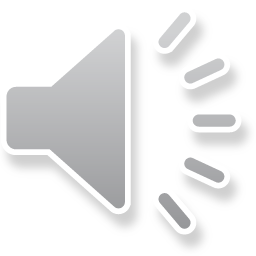 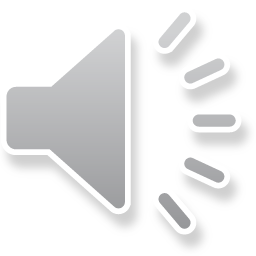 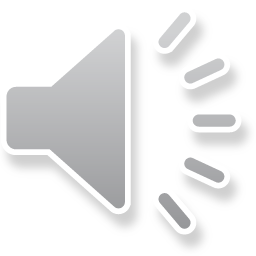 as in ‘taurus’
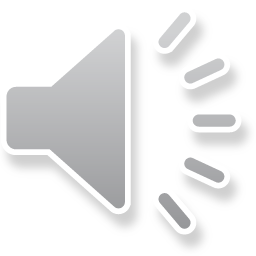 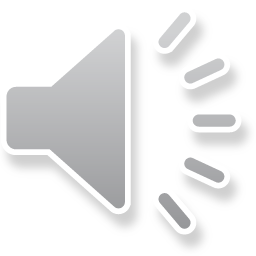 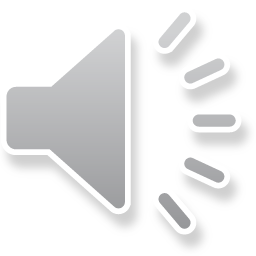 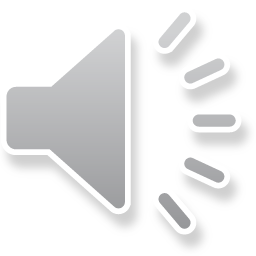 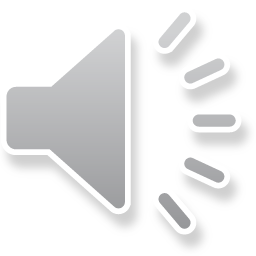